Content Negotiation
COMP3220 Web Infrastructure
Dr Nicholas Gibbins – nmg@ecs.soton.ac.uk
HTTP content negotiation
HTTP can deliver different representations of a resource based on client preferences

Two styles of content negotiation:
Server-driven (where the server makes the final choice of representation)
Client-driven (where the client makes the final choice of representation)

Three areas for negotiation
Media type (Accept: and Content-Type:)
Language (Accept-Language: and Content-Language:)
Encoding (Accept-Encoding: and Content-Encoding:)
3
Server-driven content negotiation
Client tells the server what it is able to accept in a request header
Server chooses an appropriate representation to return to the client
Server tells the client what its choice was in a response header

Client request headers all have the same structure:
headername: choice1; q=quality1, choice2; q=quality2, choice3; q=quality3 ...

The header name and the values for choicen all depend on what is being negotiated
The quality values qualityn are numeric values between 0.0 and 1.0
Media type negotiation
Client request header: Accept:
Server response header: Content-Type:

Choice values are Internet Media Types: 
text/plain
text/html
application/pdf
image/jpeg
image/png
image/svg+xml
audio/mpeg
...
Media type negotiation
GET / HTTP/1.1
Host: example.org
Accept: text/html; q=1.0, text/plain; q=0.5
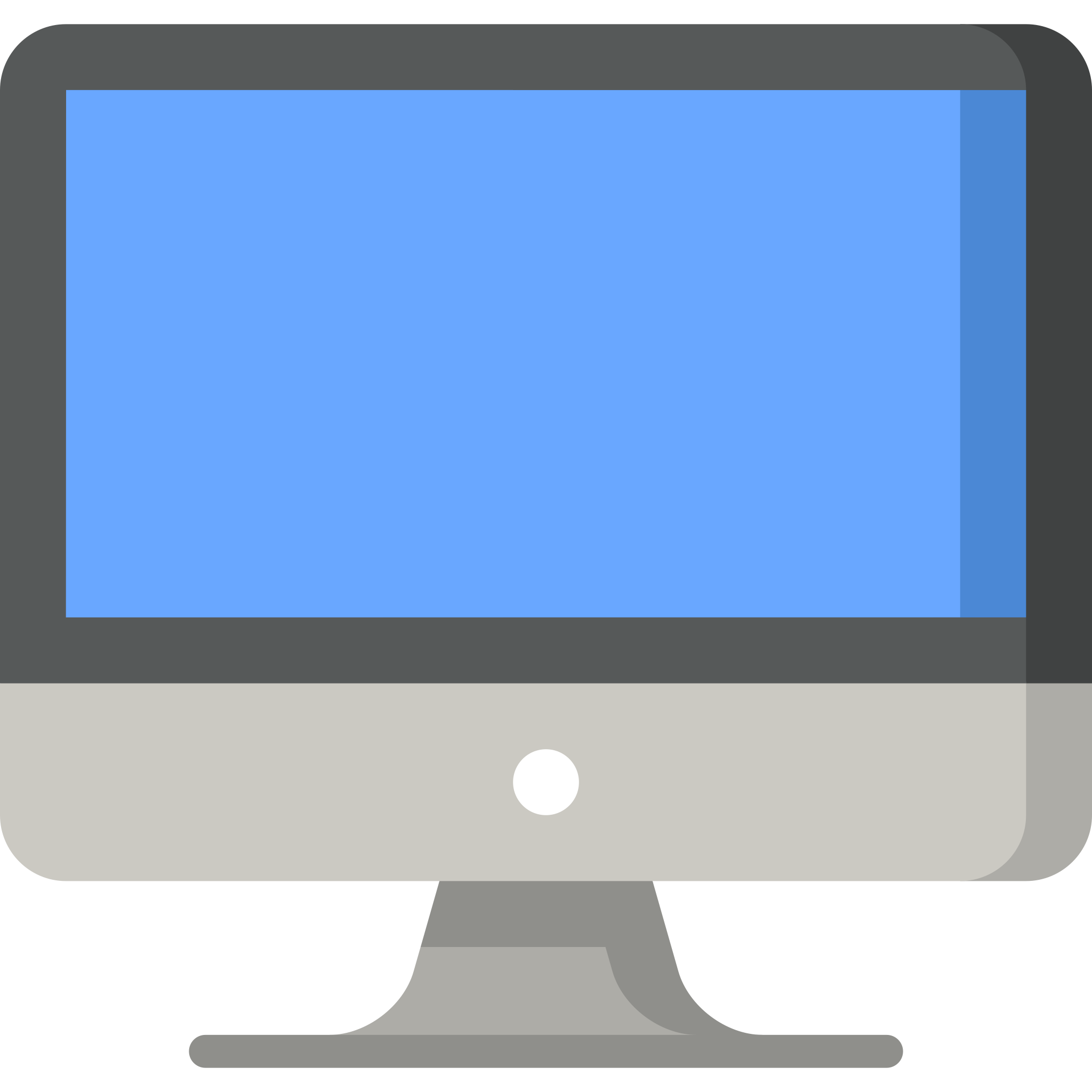 HTTP/1.1 200 OK
Content-Type: text/html

<html>
  <head>
    <title>Example, Inc. Homepage</title>
  </head>
  <body><h1>Welcome to Example!</h1>...</body>
</html>
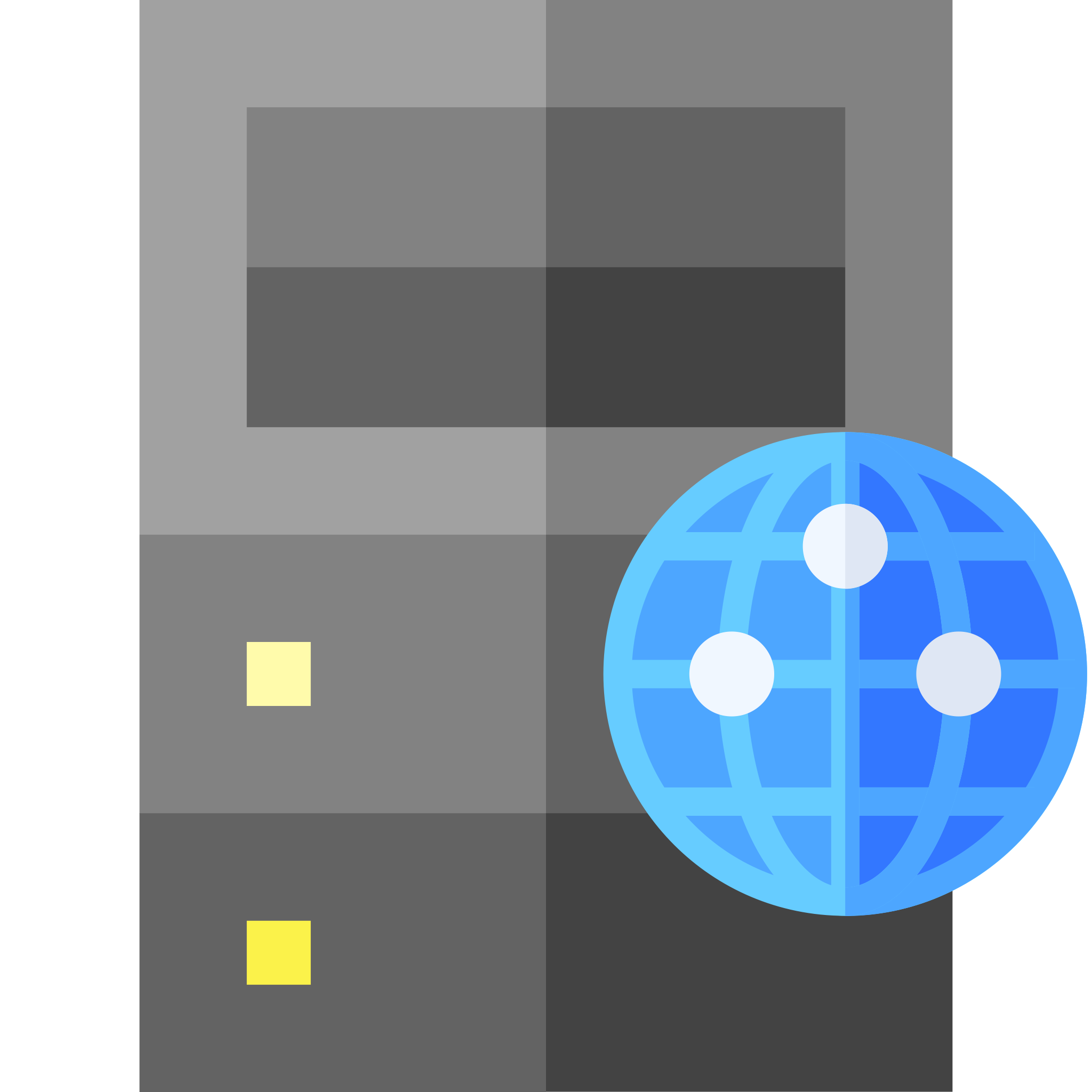 Language negotiation
Client request header: Accept-Language:
Server response header: Content-Language:

Choice values are typically ISO 639 language codes:
en for English
de for German
zh for Chinese

Convention for indicating regional dialects by adding ISO 3166-1 country codes:
en-GB for British English
de-CH for Swiss German
Phillips, A. and Davis, M. (2009) Tags for identifying languages. RFC5646/BCP47. Available at: https://tools.ietf.org/html/bcp47
Language negotiation
GET / HTTP/1.1
Host: example.org
Accept-Language: de; q=1.0, en-gb; q=0.5
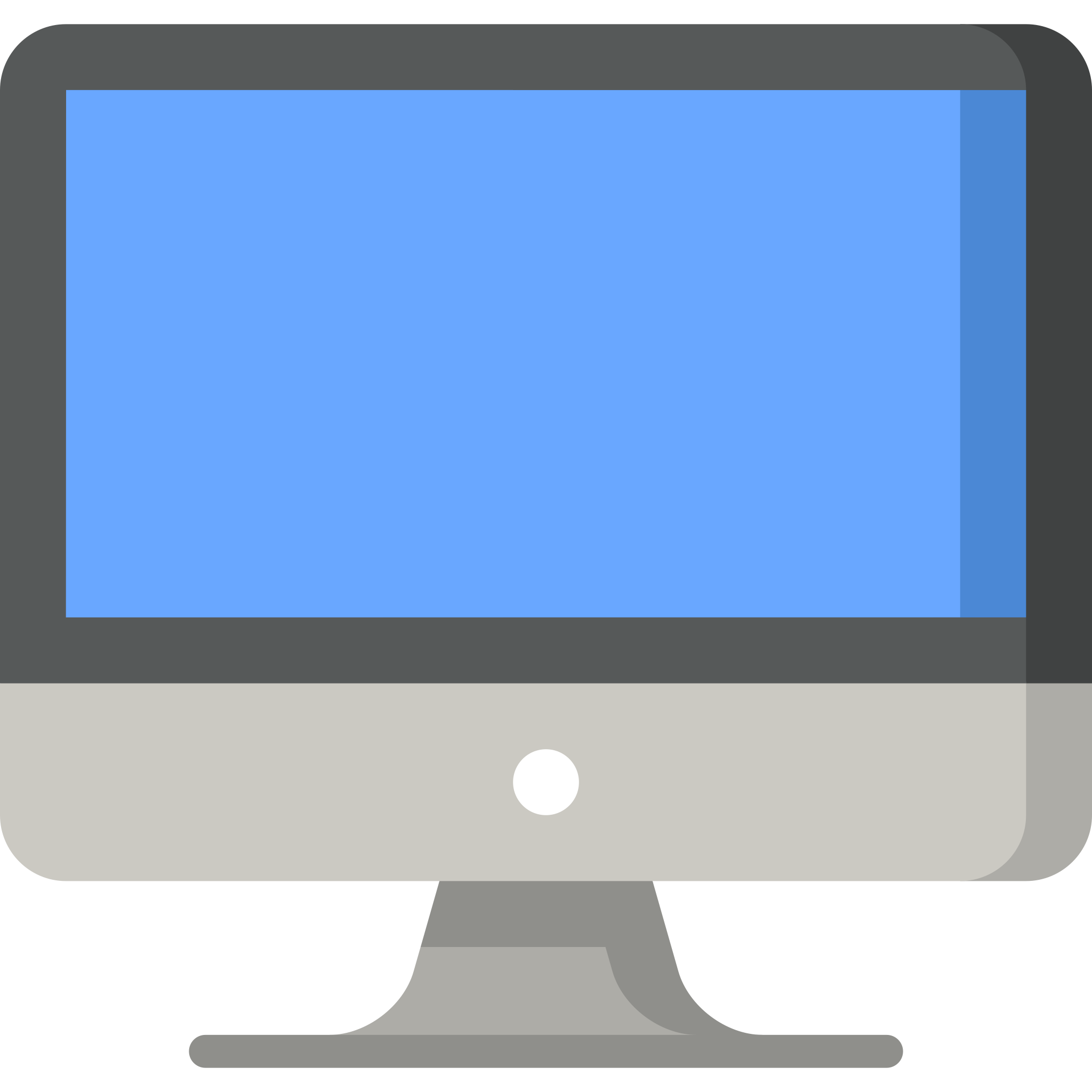 HTTP/1.1 200 OK
Content-Type: text/html
Content-Language: de

<html>
  <head>
    <title>Example, Inc. Homepage</title>
  </head>
  <body><h1>Willkommen zu Example!</h1></body>
</html>
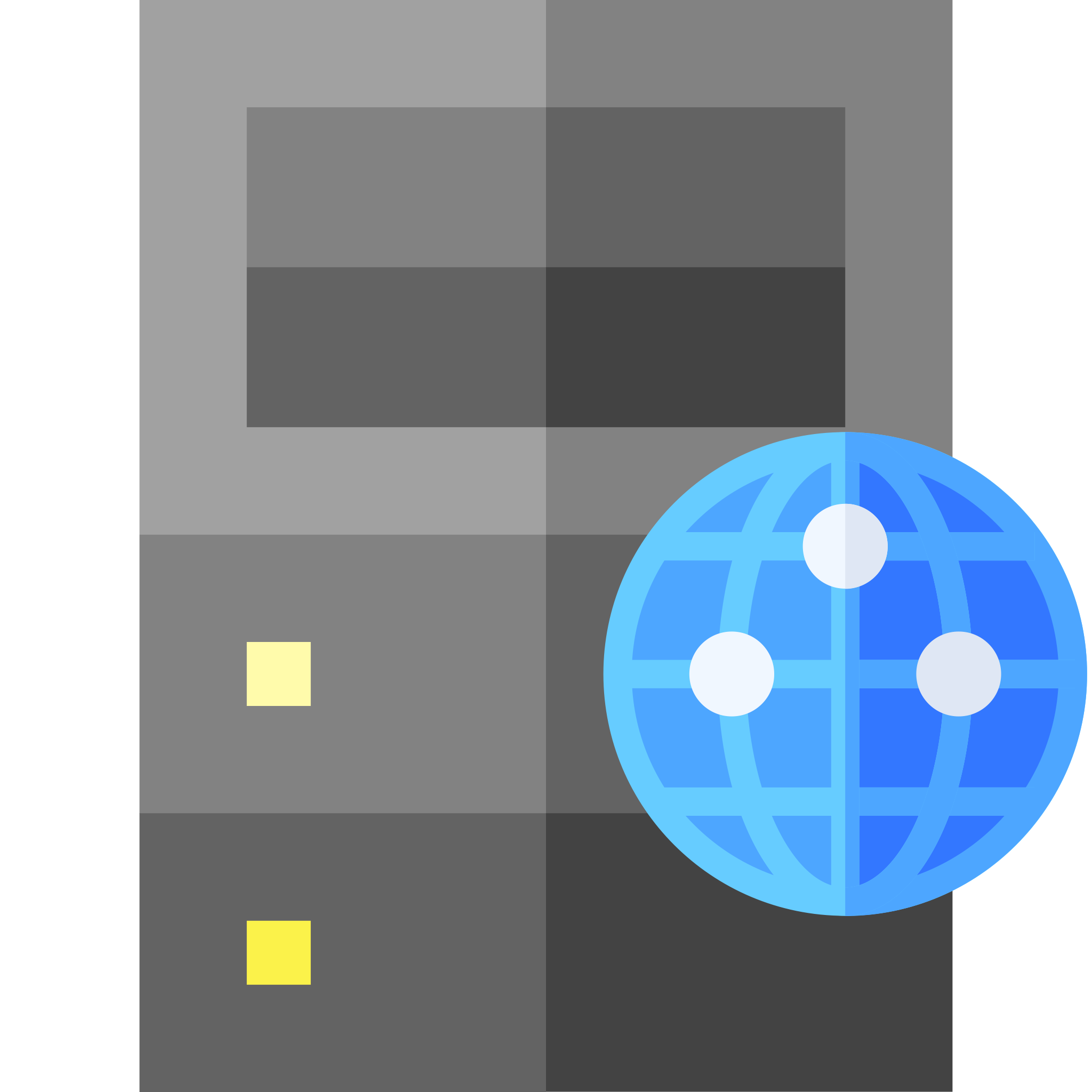 Encoding negotiation
Client request header: Accept-Encoding:
Server response header: Content-Encoding:

Typically used to specify whether the body of a HTTP message is compressed

Possible choice values:
br		(Brotli compressed data format)
deflate 	(zlib compression)
gzip 	(LZ77 compression – the most common choice)
compress 	(LZW compression)
identity	(no encoding)
The Vary: header
Origin servers can indicate what parts of the request message (aside from the method, Host: header, and request target) they'll use to select an appropriate representation
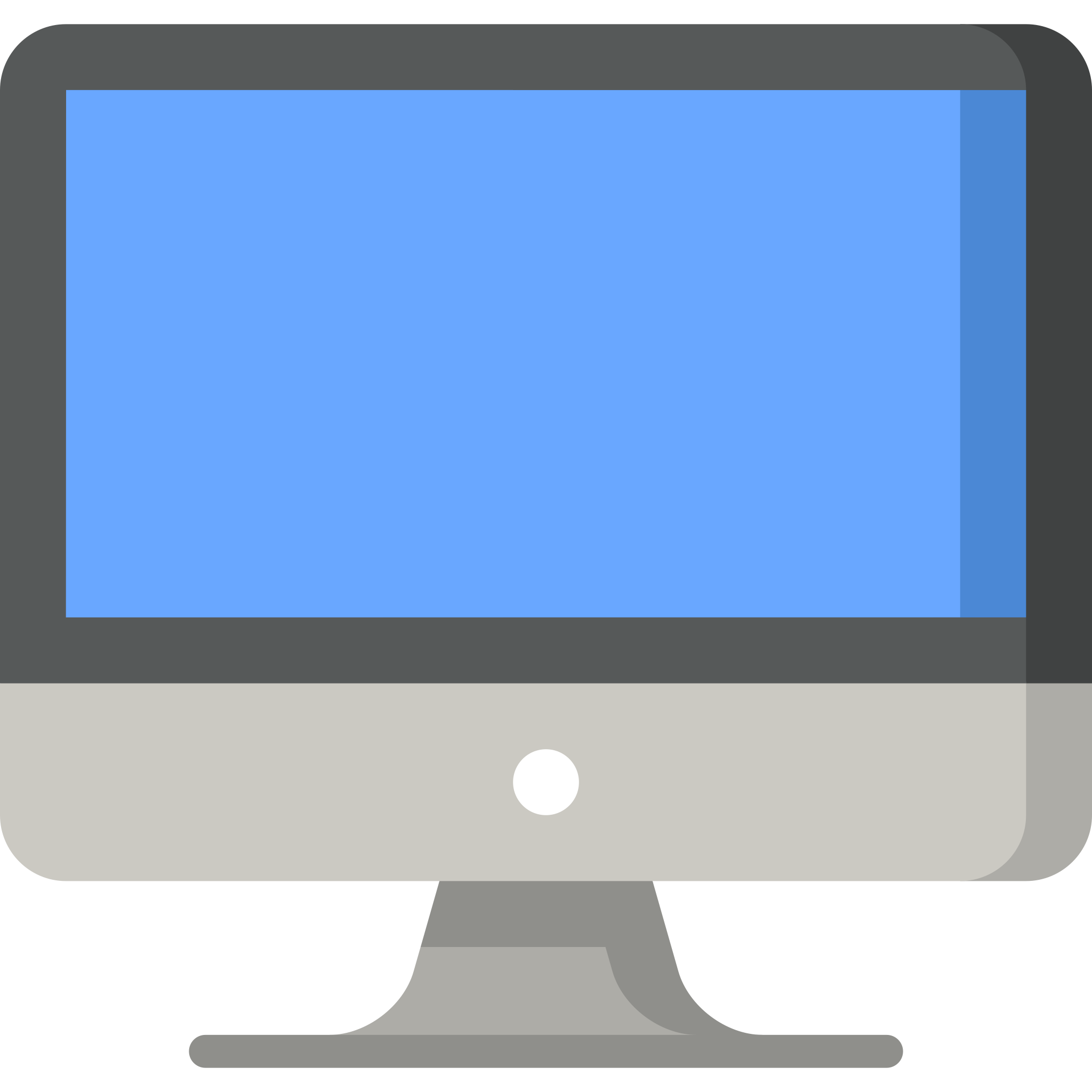 GET / HTTP/1.1
Host: example.org
HTTP/1.1 200 OK
Content-Type: text/html
Vary: accept, accept-language

...
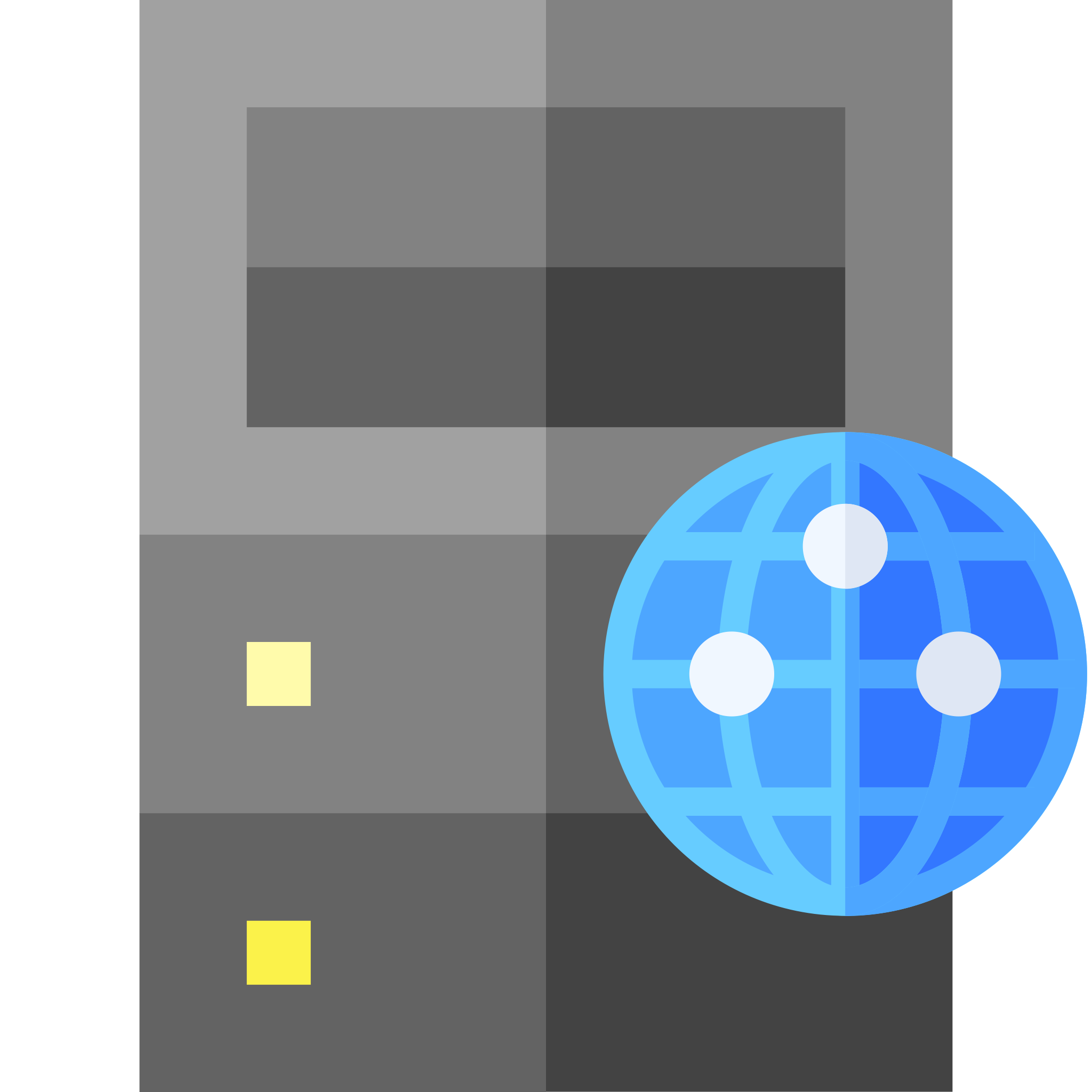 The Content-Location: header
Used to indicate a direct URI to use to access a content-negotiated resource
GET /logo HTTP/1.1
Host: example.org
Accept: image/png; q=1.0, image/gif; q=1.0, image/jpeg; q=0.8
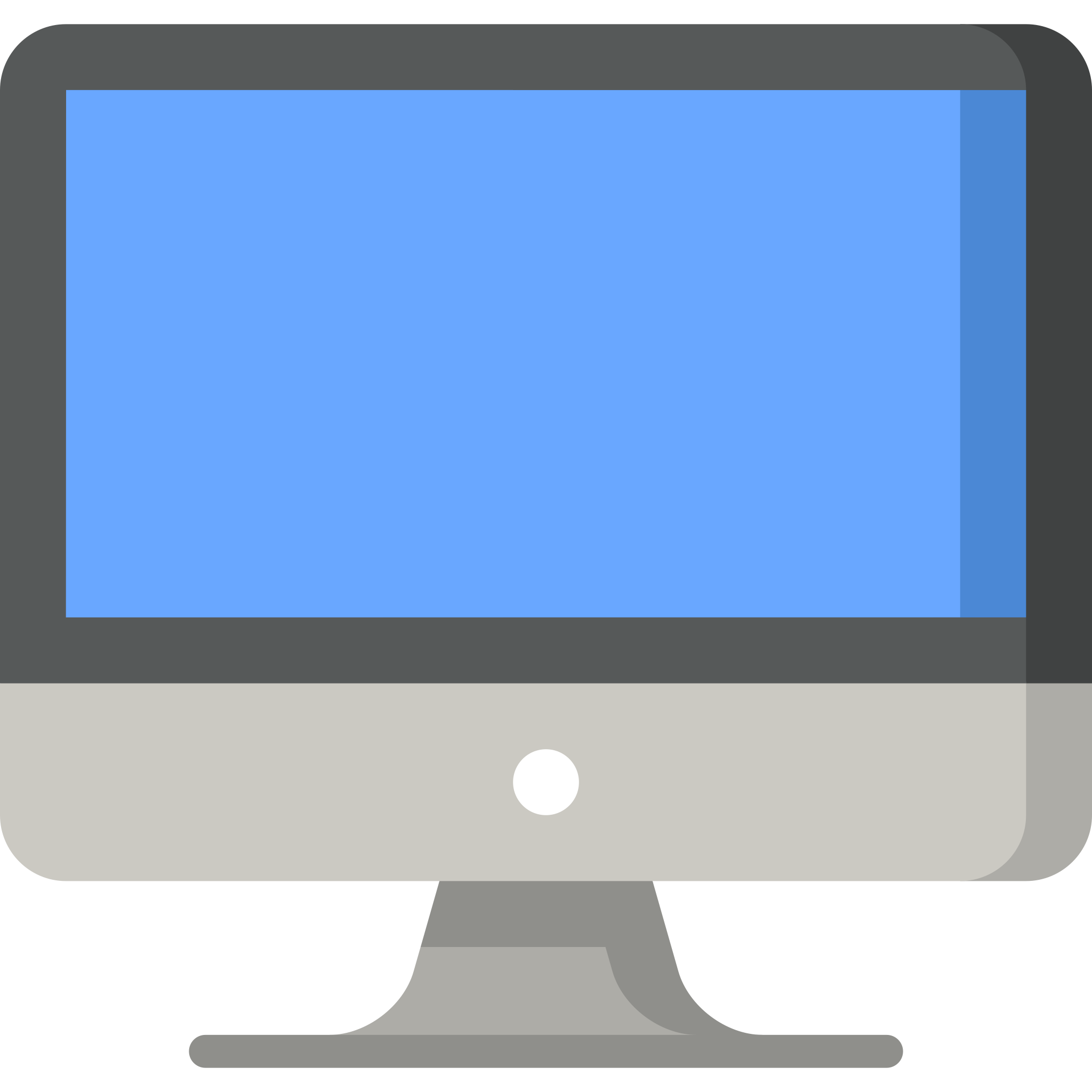 HTTP/1.1 200 OK
Content-Type: image/gifContent-Location: /logo.gif

...
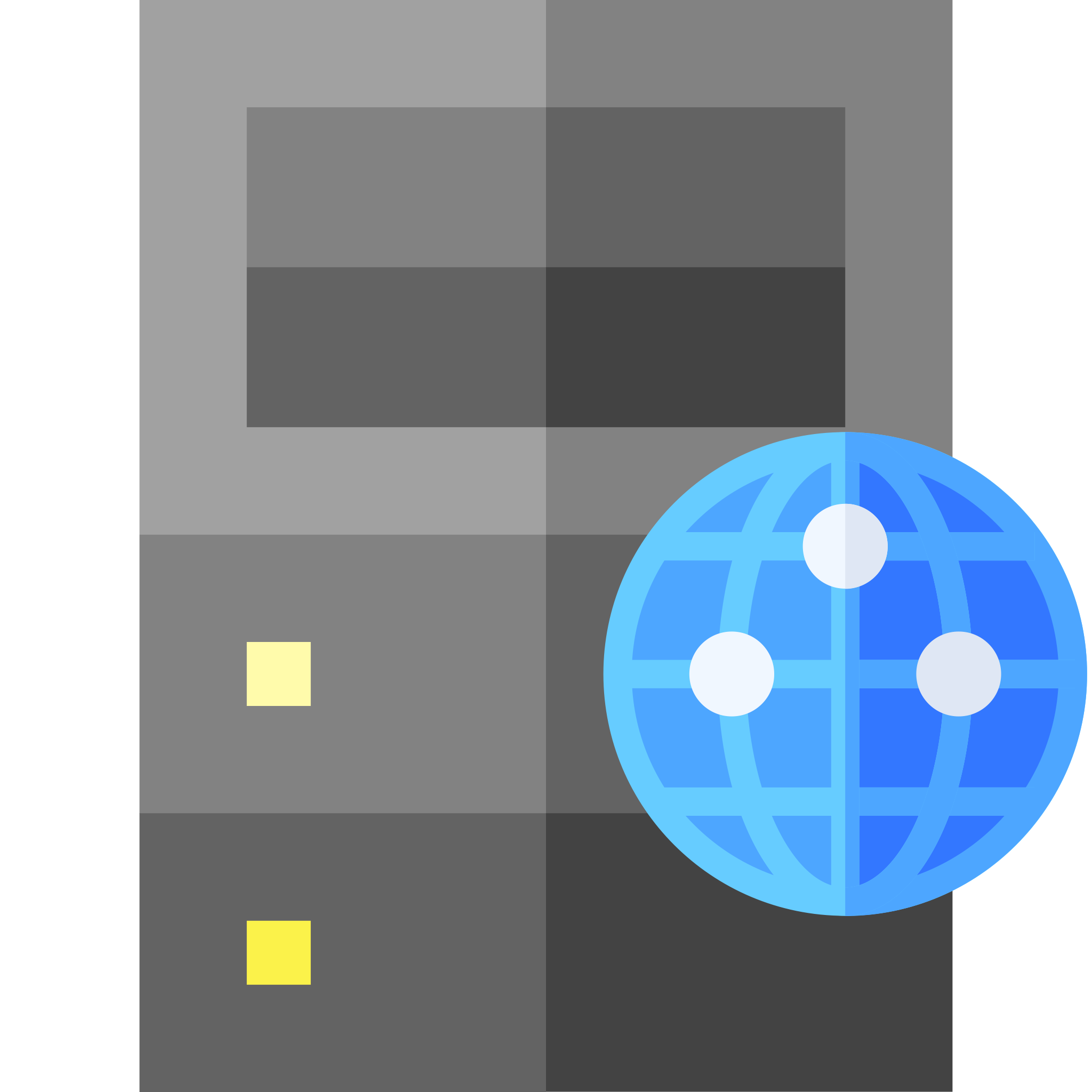 Client-driven content negotiation
Client requests a resource representation
Server returns 300 Multiple Choices with a list of URIs for alternative representations in the body
Client requests a representation of one of those URIs

No standard for how the server lists the alternative representations!
Client-driven content negotiation
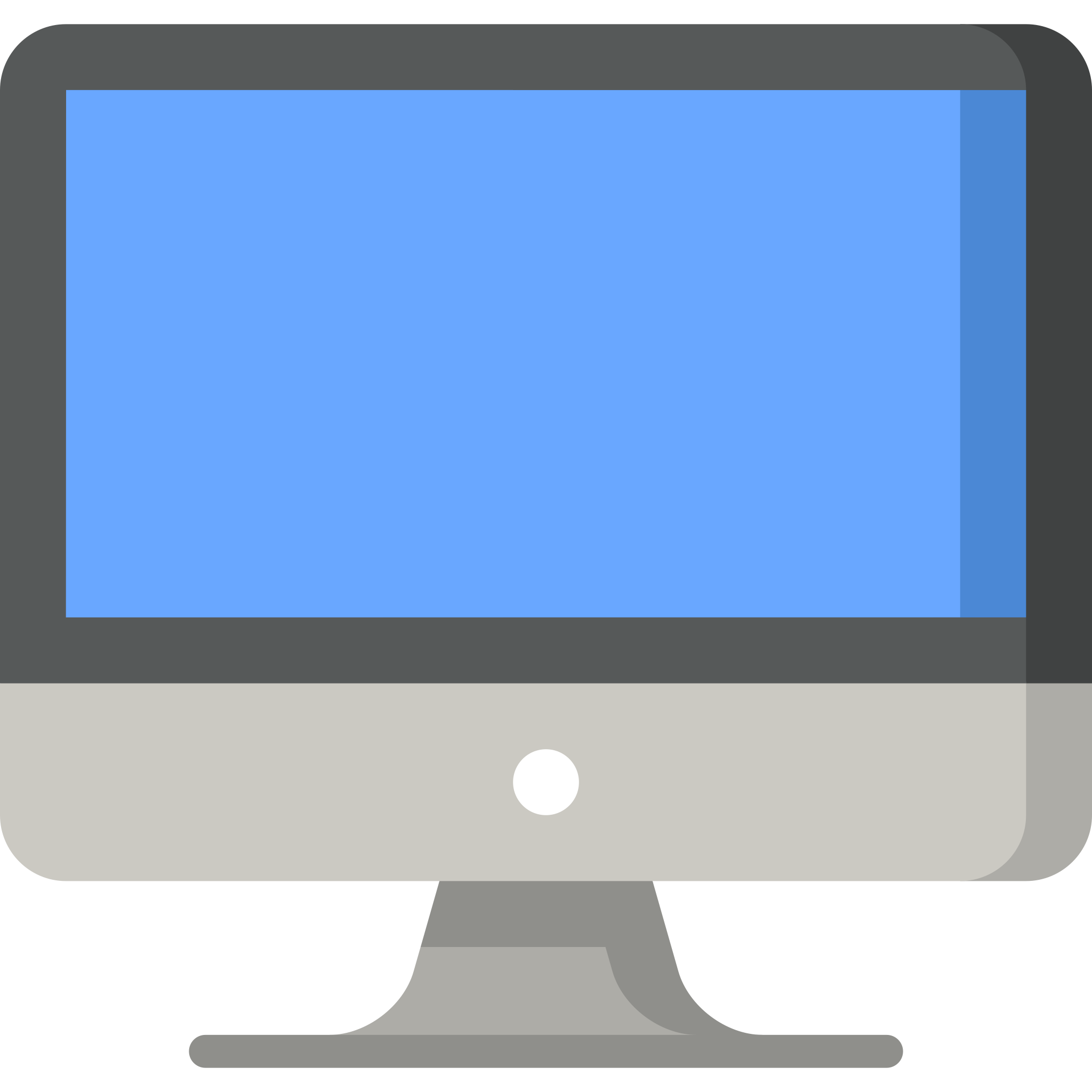 GET / HTTP/1.1
Host: example.org
HTTP/1.1 300 Multiple Choices
Content-Type: application/json

[{"type": "image/jpeg",
  "uri": "http://example.org/me.jpg"},
 {"type": "image/png",
  "uri": "http://example.org/me.png"}]
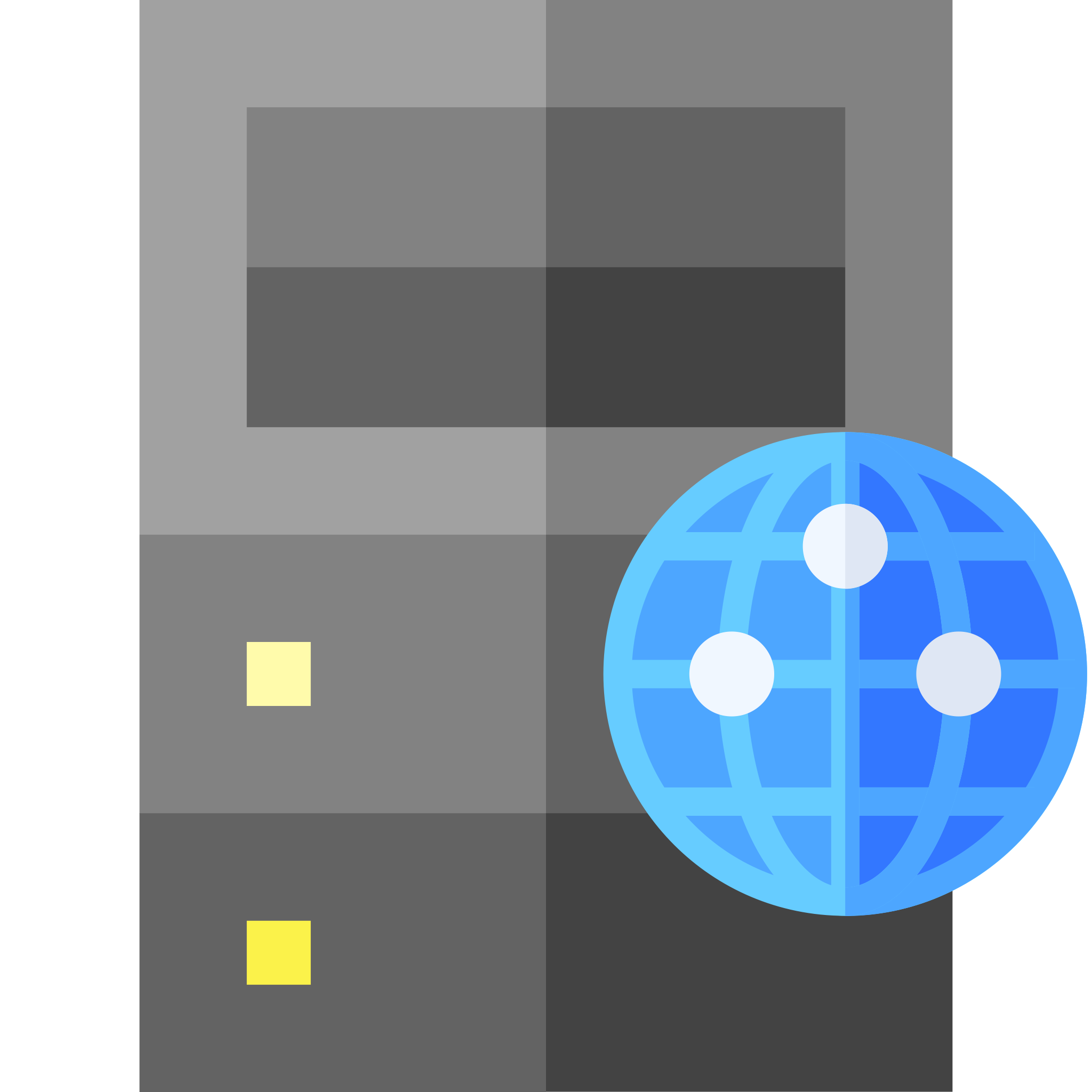 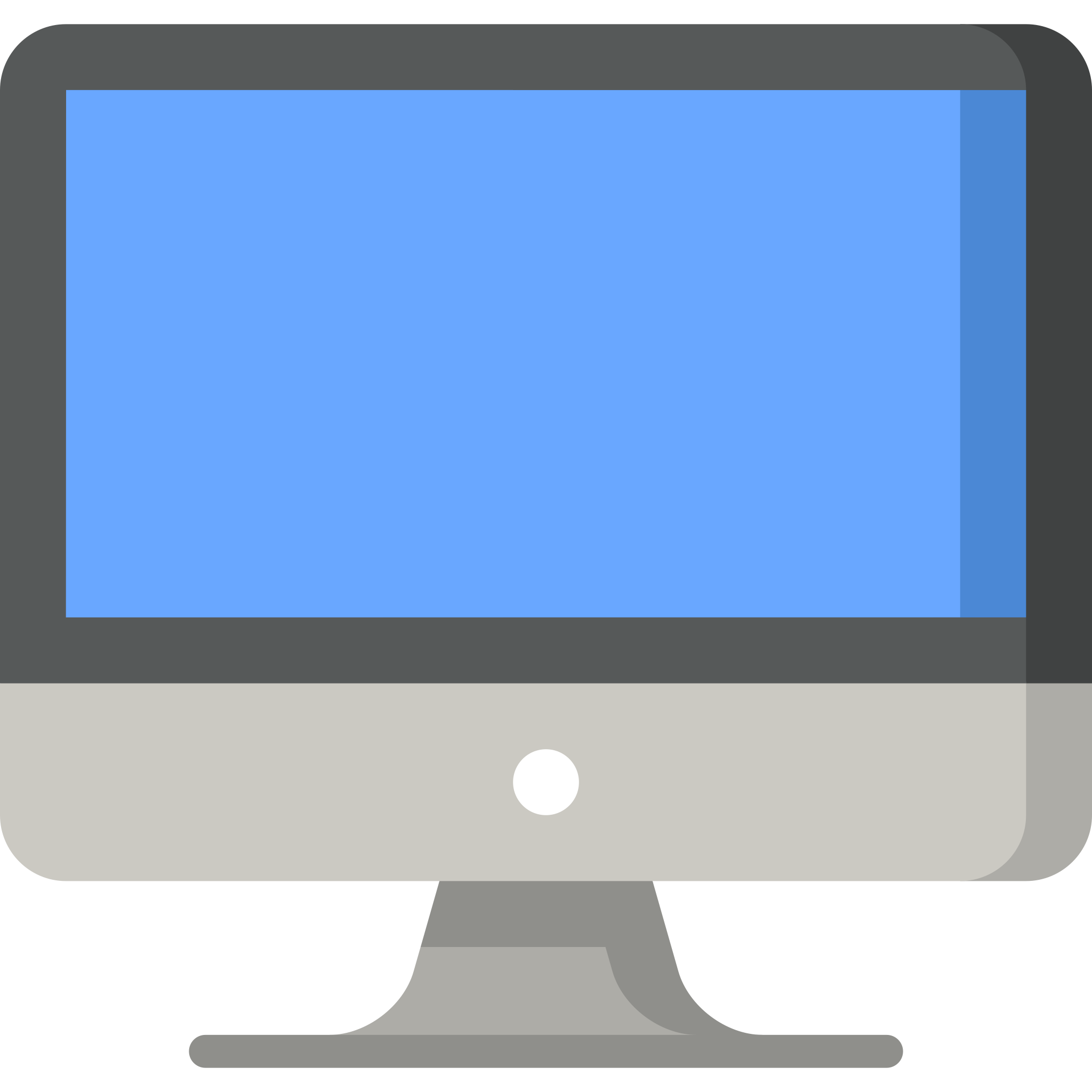 GET / HTTP/1.1
Host: example.org
13
How not to negotiate content
GET / HTTP/1.1
Host: example.org
User-Agent: Mozilla/5.0 (Macintosh; Intel Mac OS X 10.15; rv:80.0) Gecko/20100101 Firefox/80.0
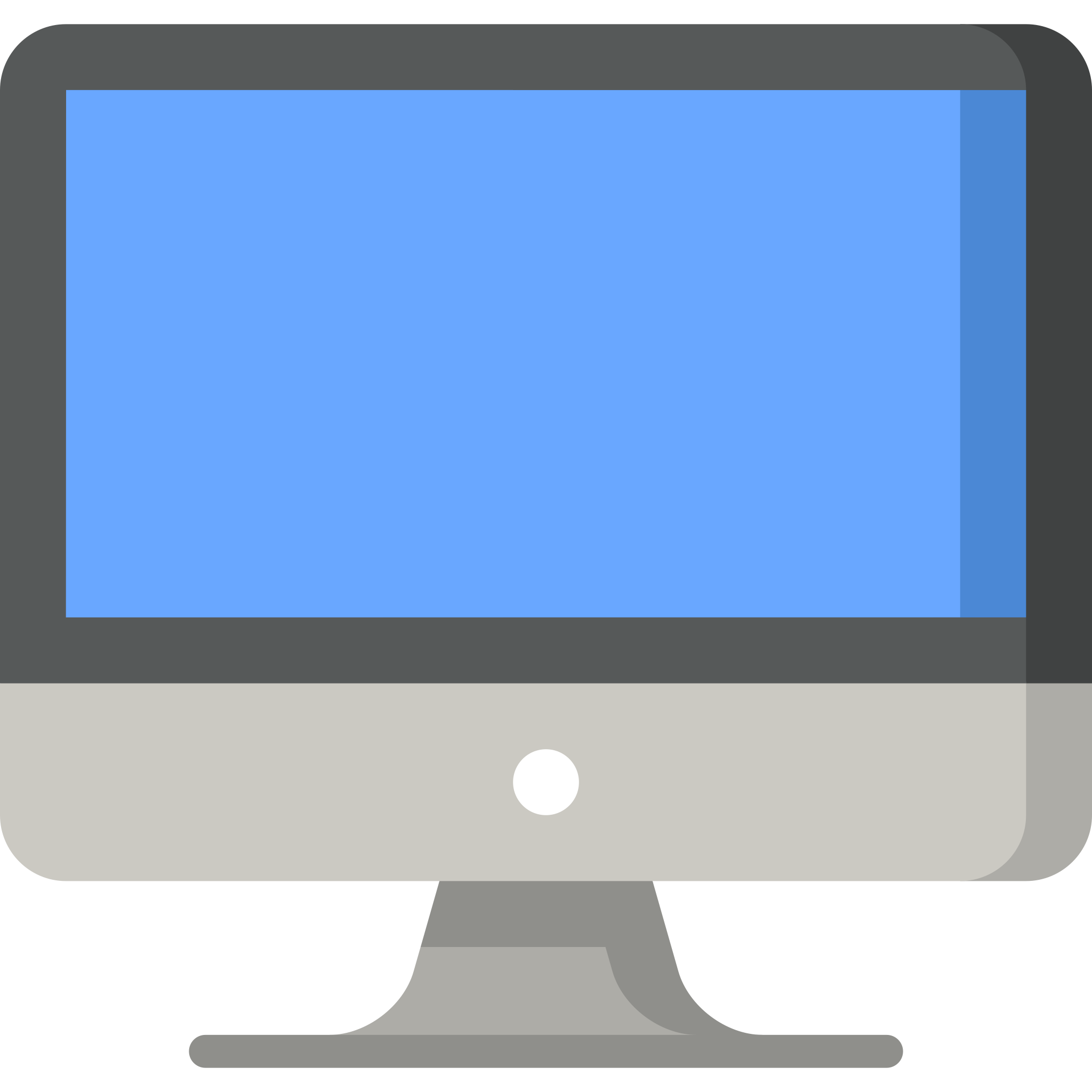 You're a Firefox browser, so I'd better send you the Firefox version of that resource
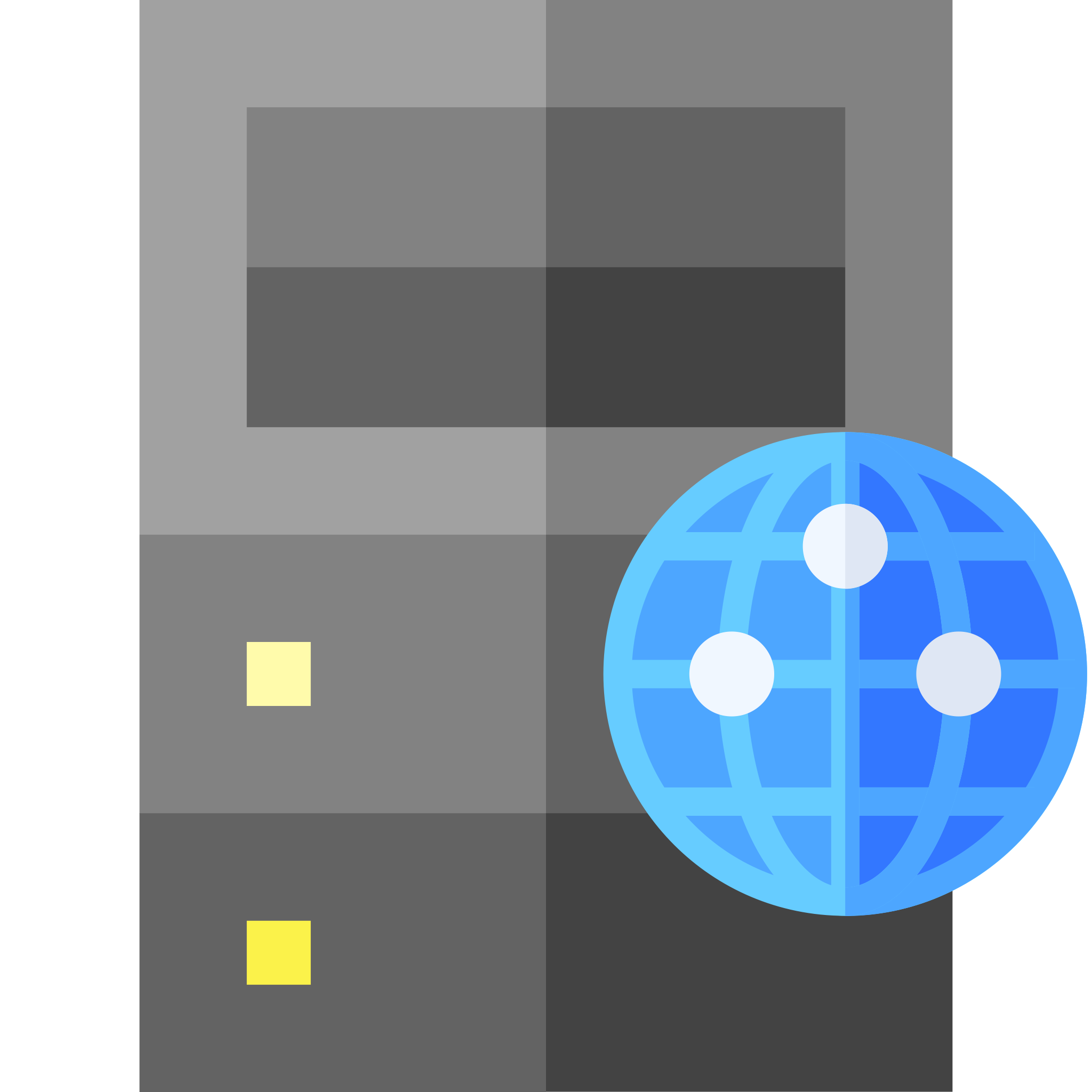 How not to negotiate content (Browser Wars, Part II)
Client Hints
Content negotiation using the User-Agent: header is not considered good practice
Accept: is a very crude basis for content negotiation

Client Hints is a proposed HTTP extension that allows browsers to state their capabilities and preferences
Device memory
Downlink speed
Viewport width
Device pixel ratio
Reduced data usage
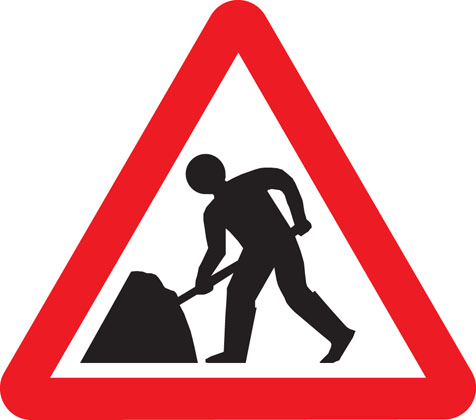 Grigorik, I. and Weiss, Y. (2020) HTTP Client Hints. Internet Draft. Available online at: https://httpwg.org/http-extensions/client-hints.html
Exercise: Content Negotiation
[Speaker Notes: www.debian.org – Accept-Language: de]
Exercise: Content Negotiation
curl –H “[header]” [uri]
Generates a HTTP request including the specified header

Use curl to study the following requests:

curl –v https://www.debian.org/ curl –v –H “Accept-Language: de” https://www.debian.org/curl –v –H “Accept-Language: fi” https://www.debian.org/
Next Lecture: Conditional Requests